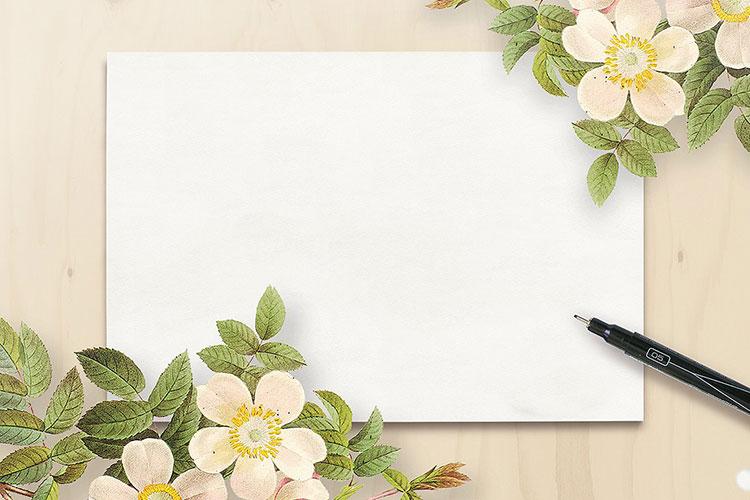 KẾT NỐI TRI THỨC VỚI CUỘC SỐNG
Tiếng Việt 1
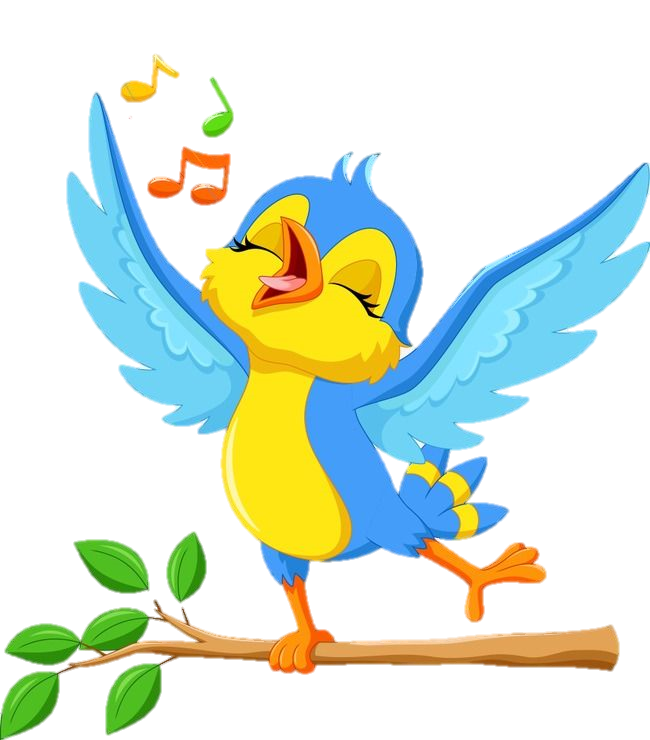 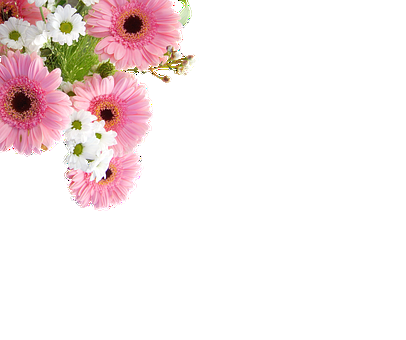 Khởi động
1
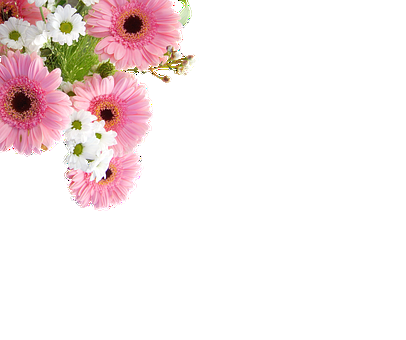 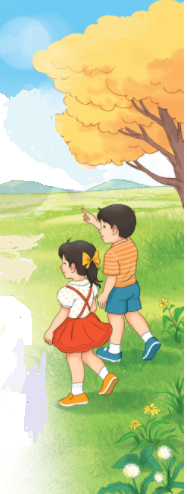 Giải câu đố
1
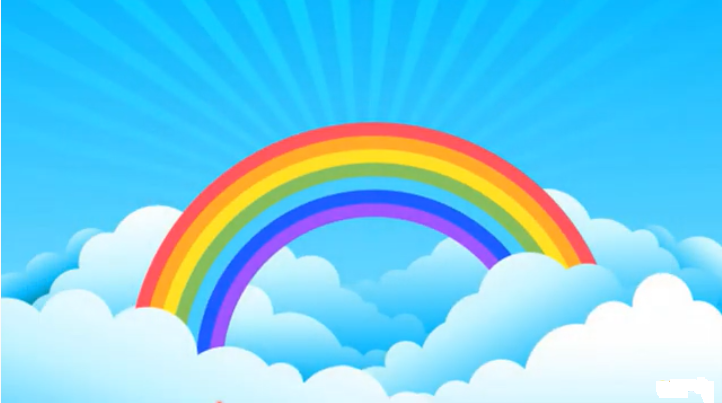 Cầu gì xa tít chân trời
Bảy màu rực rỡ không người nào qua? 
                                                    ( Là gì ? )
Sự đặc biệt của cầu vồng là không bắc qua sông mà bắc trên bầu trời. Đây là hiện tượng ánh sáng mặt trời bị khúc xạ bởi những giọt nước , tạo nên những sắc màu lung linh, huyền ảo
THIÊN NHIÊN KÌ THÚ
6
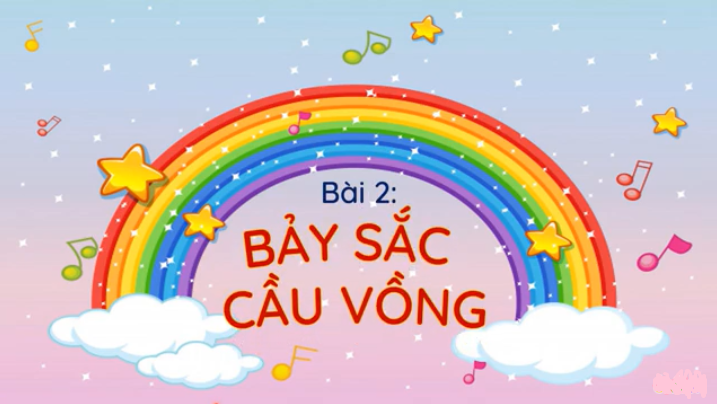 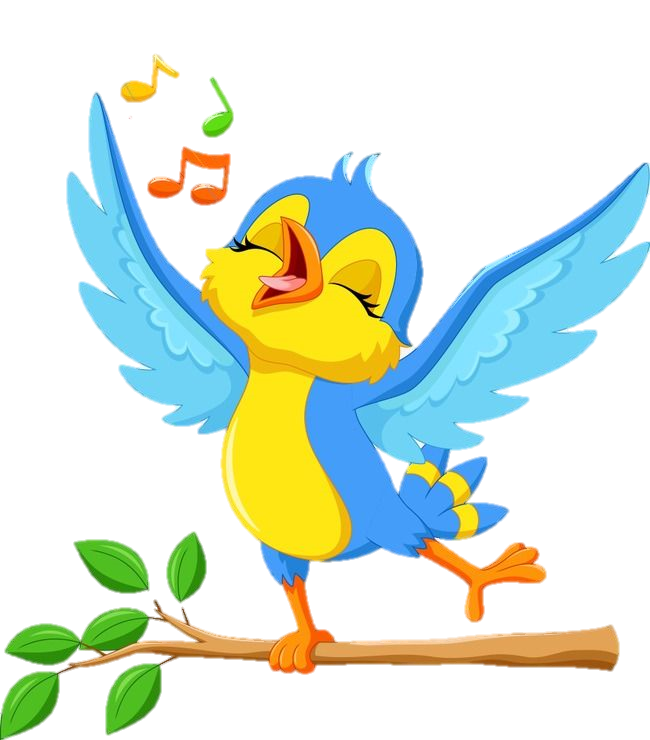 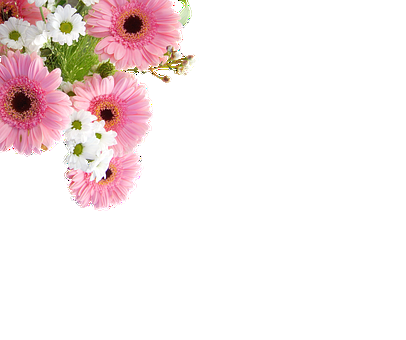 Đọc
2
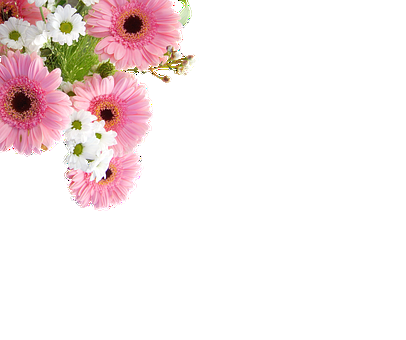 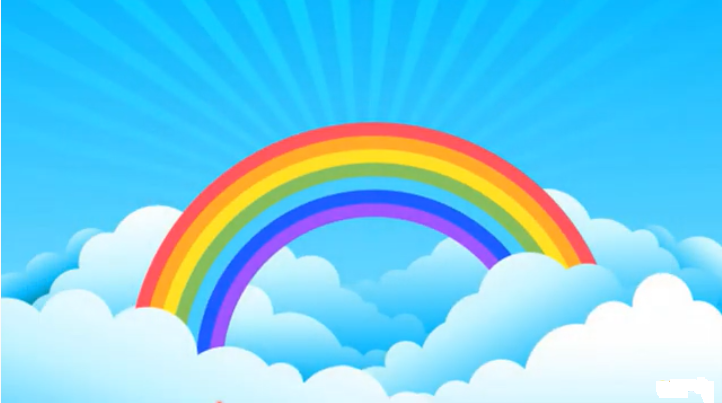 Đọc
Đọc mẫu
2
Bảy sắc cầu vồng
( 1 )  Vừa mưa lại nắng
       Hay có cầu vồng
       Bảy màu tươi thắm
       Bé mừng vui trông
( 2 )   Màu đỏ mặt trời
         Màu cam đu đủ
         Màu vàng cá bơi
         Lục kia màu lá
( 3 )   Màu lam đám mây
         Màu chàm áo mẹ
         Màu tím hoa sim
         Bảy màu yêu thế.
( 4 )   Cầu vồng ẩn hiện
         Rồi lại tan mau
         Đất trời bừng tỉnh
         Sau cơn mưa rào.
( Ngọc Hà )
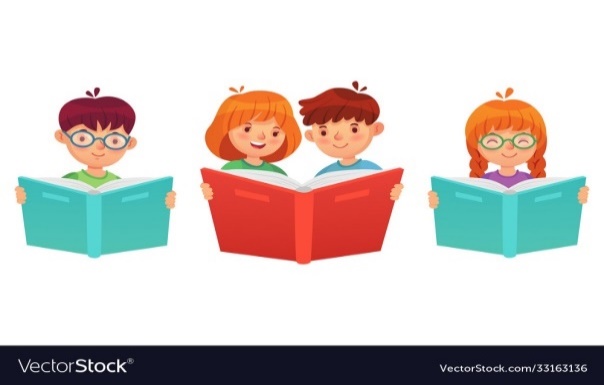 Đọc nối tiếp câu lần 2
Tìm từ khó đọc
Đọc nối tiếp câu lần 1
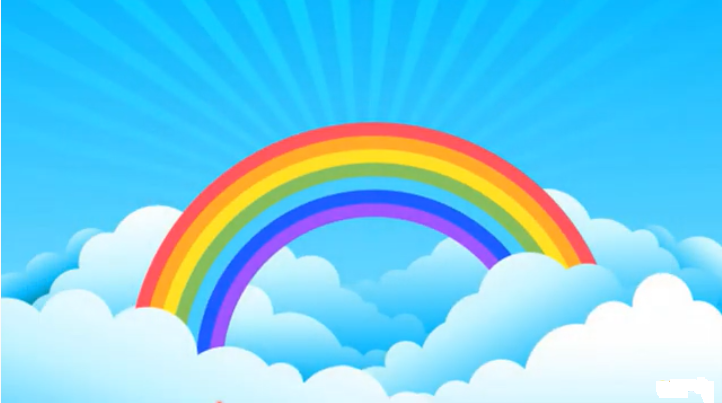 Giải nghĩa từ
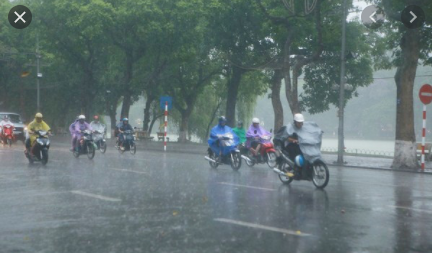 Ẩn hiện : lúc xuất hiện, lúc biến mất
Bừng tỉnh: đột ngột thức dậy
mưa rào
Đọc đoạn
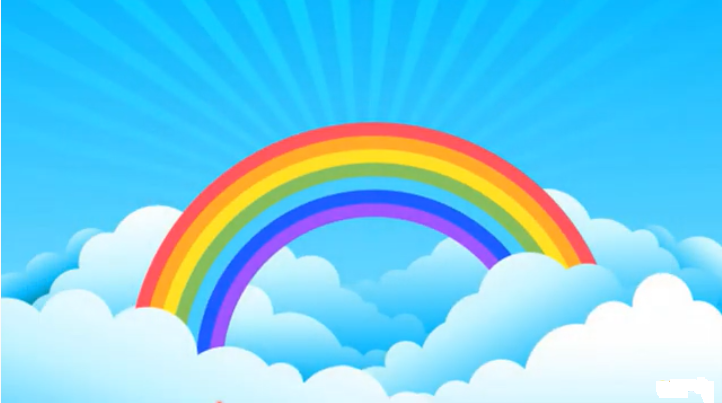 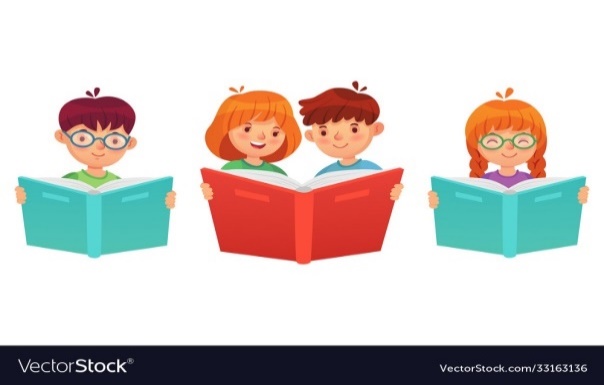 Bảy sắc cầu vồng
( 1 )  Vừa mưa lại nắng
       Hay có cầu vồng
       Bảy màu tươi thắm
       Bé mừng vui trông
( 2 )   Màu đỏ mặt trời
         Màu cam đu đủ
         Màu vàng cá bơi
         Lục kia màu lá
( 3 )   Màu lam đám mây
         Màu chàm áo mẹ
         Màu tím hoa sim
         Bảy màu yêu thế.
( 4 )   Cầu vồng ẩn hiện
         Rồi lại tan mau
         Đất trời bừng tỉnh
         Sau cơn mưa rào.
( Ngọc Hà )
Đọc theo nhóm
Đọc nối tiếp đoạn
Thi đọc
Đọc toàn bài
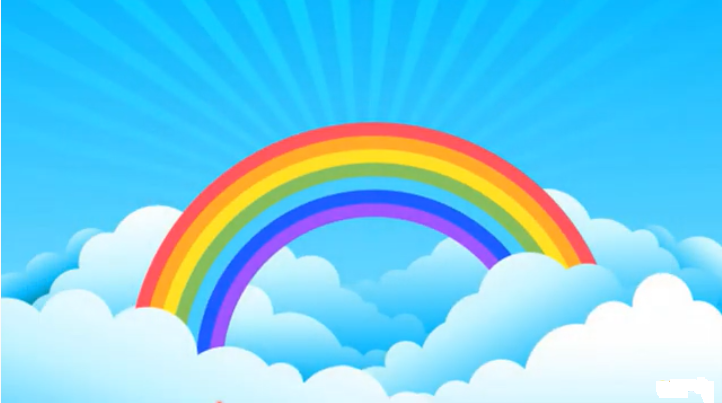 3
Tìm trong bài đọc những tiếng có vần ông, ơi, ưa
Bảy sắc cầu vồng
ông
( 1 )  Vừa mưa lại nắng
       Hay có cầu vồng
       Bảy màu tươi thắm
       Bé mừng vui trông
( 2 )   Màu đỏ mặt trời
         Màu cam đu đủ
         Màu vàng cá bơi
         Lục kia màu lá
ơi
( 3 )   Màu lam đám mây
         Màu chàm áo mẹ
         Màu tím hoa sim
         Bảy màu yêu thế.
( 4 )   Cầu vồng ẩn hiện
         Rồi lại tan mau
         Đất trời bừng tỉnh
         Sau cơn mưa rào.
ưa
( Ngọc Hà )
b.Cầu vồng có mấy màu? Đó là những màu nào?
Câu thơ nào cho cho thấy cầu vồng thường xuất hiện và tan đi rất nhanh?
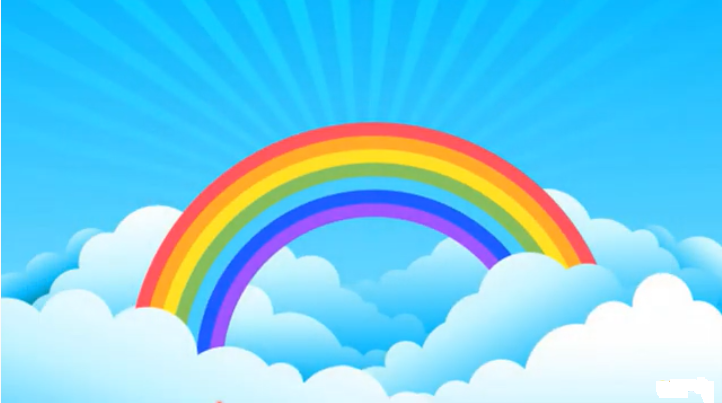 a.Cầu vồng xuất hiện khi nào?
4
Trả lời câu hỏi
Bảy sắc cầu vồng
( 1 )  Vừa mưa lại nắng
       Hay có cầu vồng
       Bảy màu tươi thắm
       Bé mừng vui trông
( 2 )   Màu đỏ mặt trời
         Màu cam đu đủ
         Màu vàng cá bơi
         Lục kia màu lá
( 3 )   Màu lam đám mây
         Màu chàm áo mẹ
         Màu tím hoa sim
         Bảy màu yêu thế.
( 4 )   Cầu vồng ẩn hiện
         Rồi lại tan mau
         Đất trời bừng tỉnh
         Sau cơn mưa rào.
( Ngọc Hà )
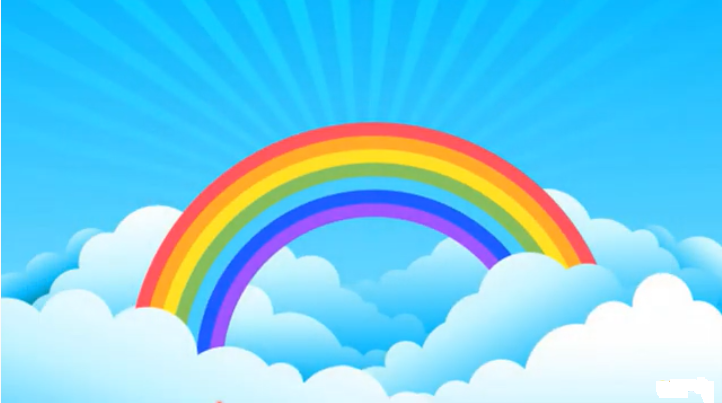 5
Học thuộc lòng một khổ thơ em thích
Bảy sắc cầu vồng
( 1 )  Vừa mưa lại nắng
       Hay có cầu vồng
       Bảy màu tươi thắm
       Bé mừng vui trông
( 2 )   Màu đỏ mặt trời
         Màu cam đu đủ
         Màu vàng cá bơi
         Lục kia màu lá
( 3 )   Màu lam đám mây
         Màu chàm áo mẹ
         Màu tím hoa sim
         Bảy màu yêu thế.
( 4 )   Cầu vồng ẩn hiện
         Rồi lại tan mau
         Đất trời bừng tỉnh
         Sau cơn mưa rào.
( Ngọc Hà )
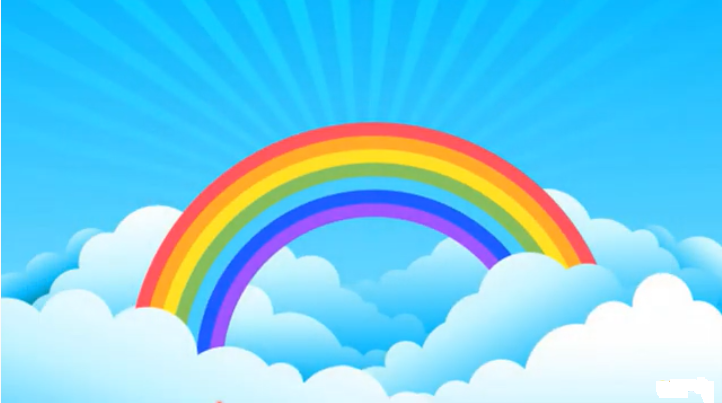 5
Học thuộc lòng một khổ thơ em thích
Bảy sắc cầu vồng
( 1 )
( 1 )  Vừa mưa 
       Hay có 
                           tươi thắm
       Bé mừng
( 1 )               lại nắng
       Hay có
       Bảy
       Bé
( 1 )  Vừa mưa lại nắng
       Hay có cầu vồng
       Bảy màu tươi thắm
       Bé mừng vui trông
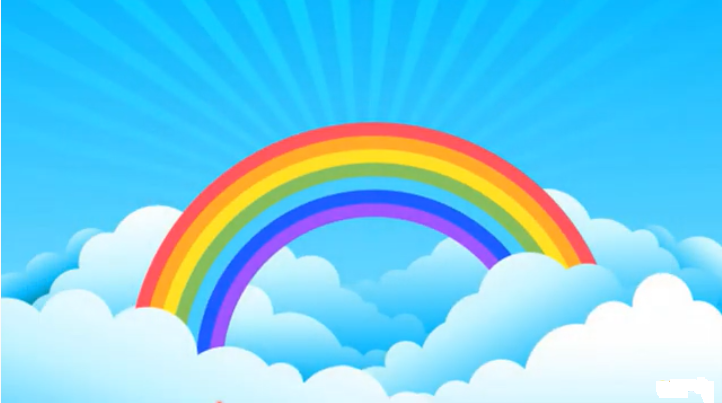 Viết vào vở tên bảy màu của cầu vồng theo thứ tự dưới đây.
6
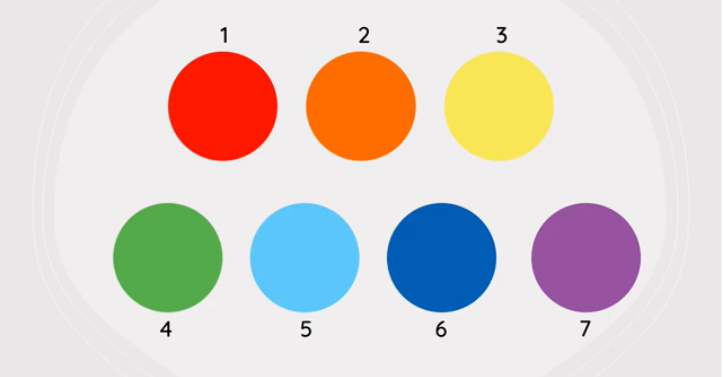 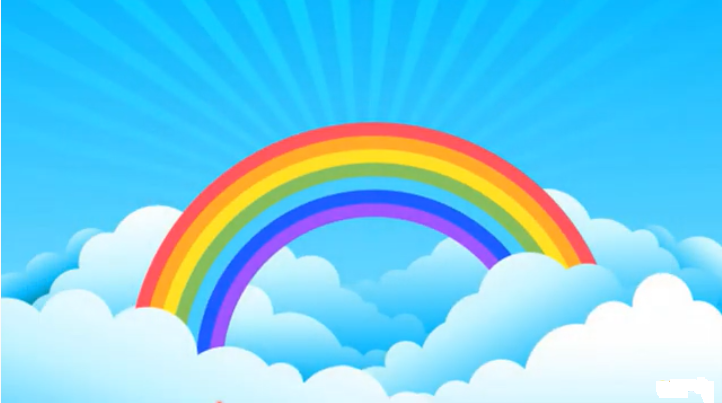 Viết vào vở tên bảy màu của cầu vồng theo thứ tự dưới đây.
6
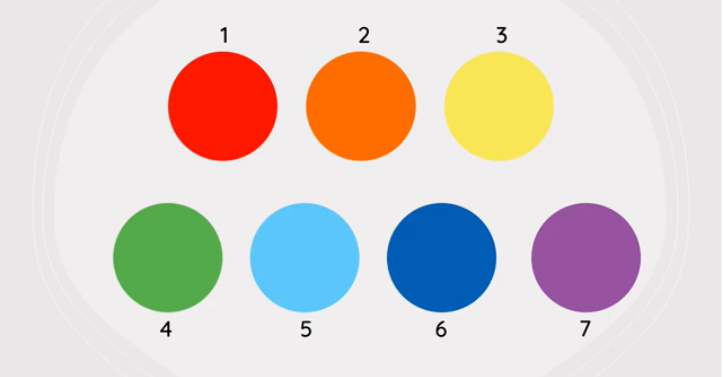 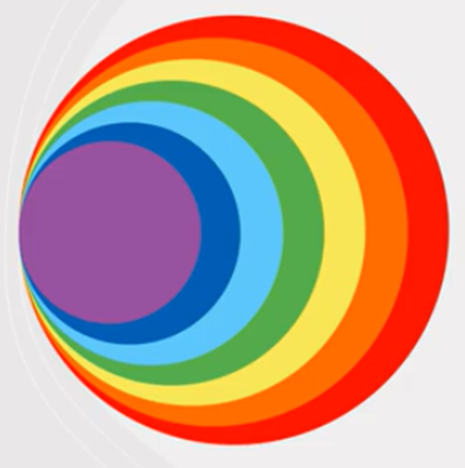 đỏ
cam
vàng
tím
lục
lam
chàm
Viết vào vở tên bảy màu của cầu vồng theo thứ tự dưới đây.
6
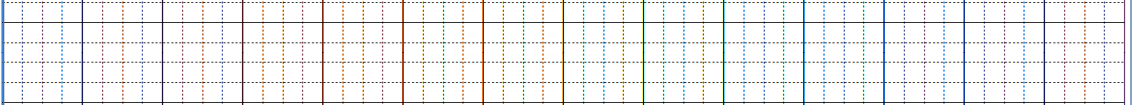 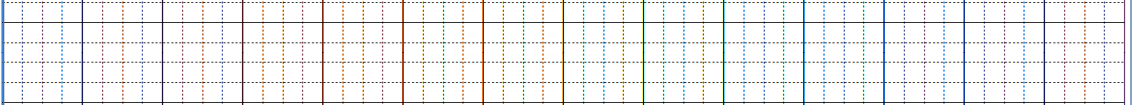 jàu đỏ,     jàu cam,      jàu vàng,     jàu lục,
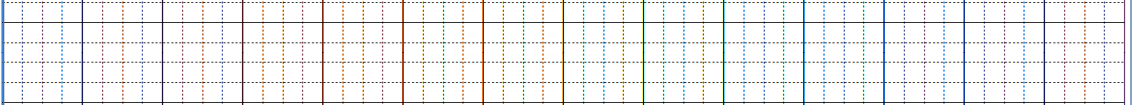 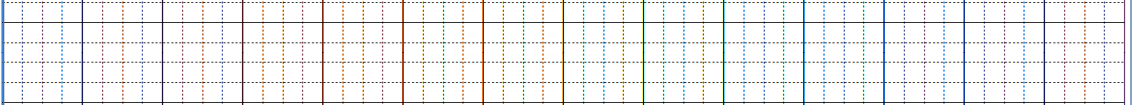 jàu lam,      jàu εàm,     jàu Ǉím
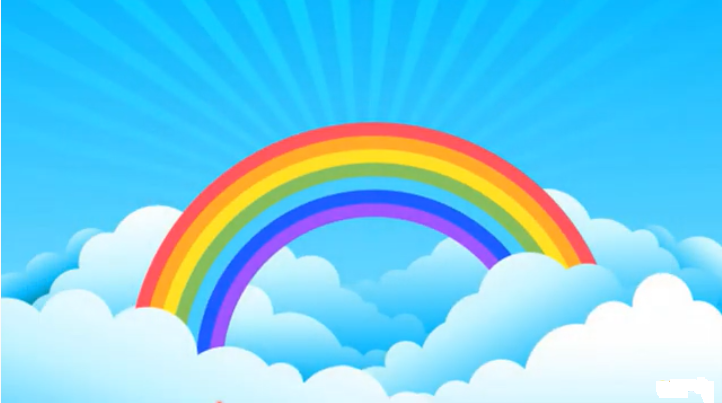 Củng cố và dặn dò